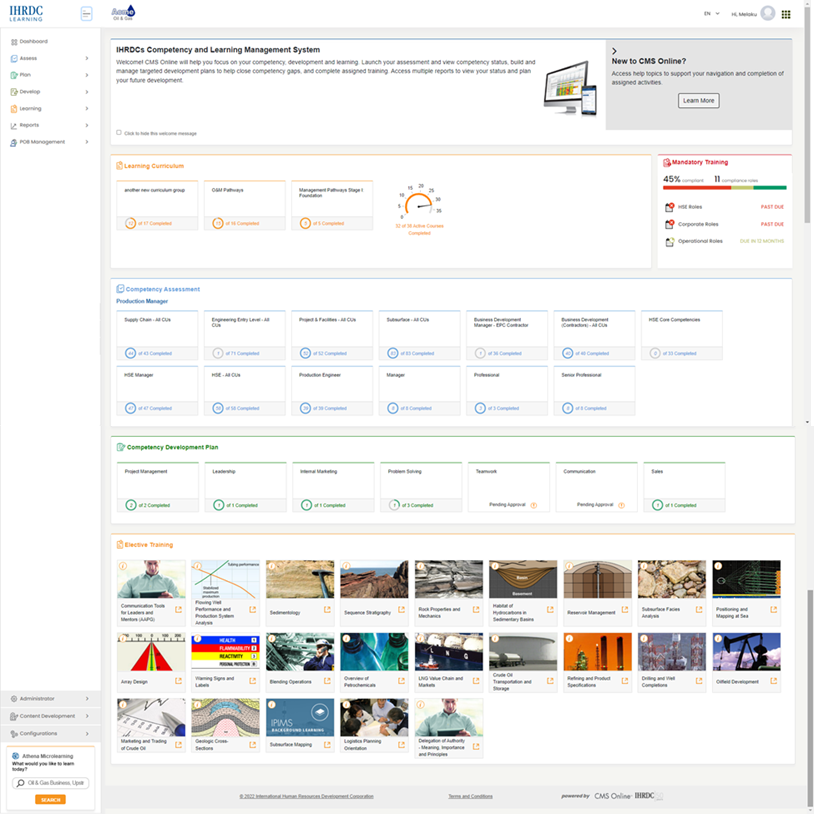 Version 4.28
CMS Online
Quarterly Release Notes

March 2023
© Copyright 2023 International Human Resources Development Corporation
4.28 Feature Updates – Quarterly Updates
CMS Online version 4.28 was released on March 15, 2023.  New features include:
Reassessment: carry through information
3
Carry Through Supervisor Ticks from Assessment
When an assessment is reassigned, all Supervisor Assessment ticks from previous assessment(s) are carried through.
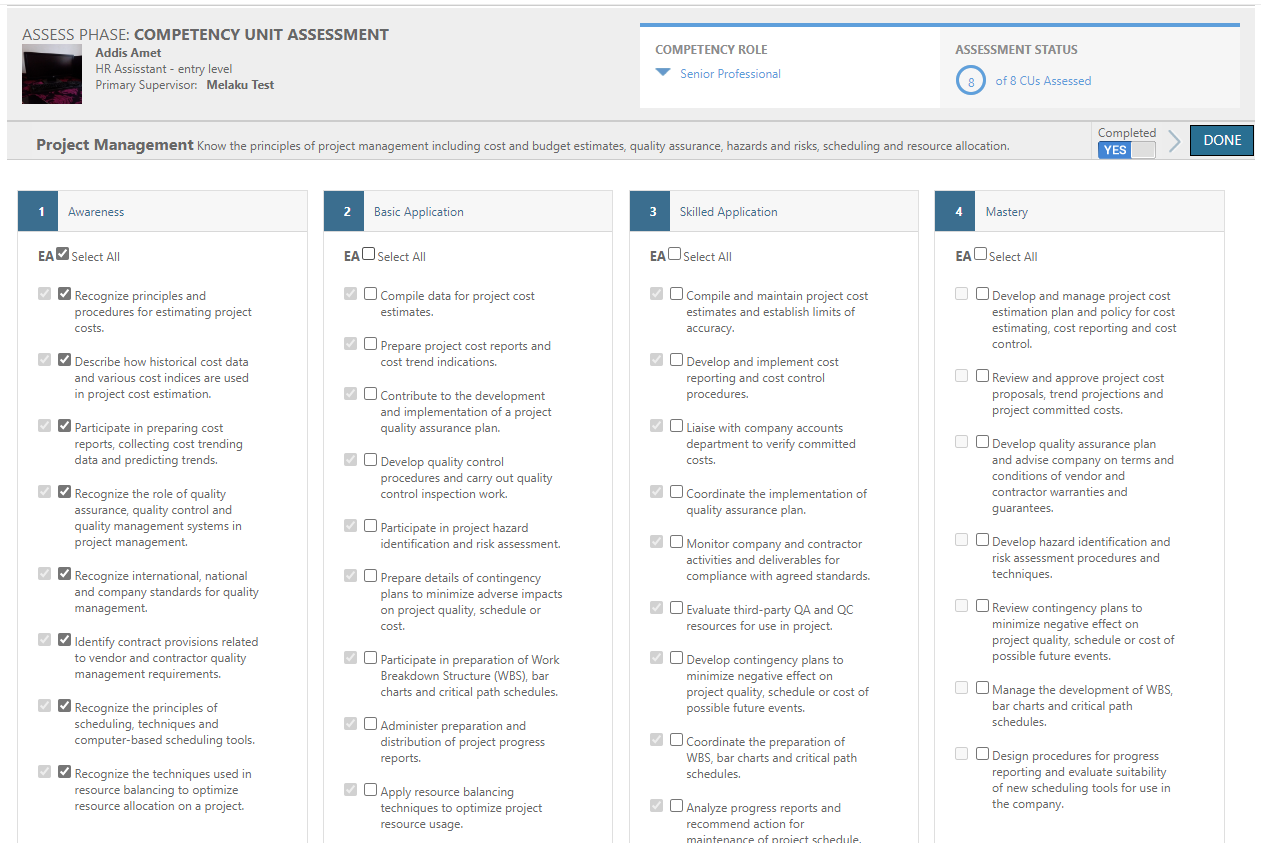 Key Features include:
Supervisor ticks from previous assessment display in new assessment
Supervisor will see all ticks from earlier assessments
4
Carry Through Evidence from Assessment
When an assessment is reassigned, any evidence submitted during the previous assessment(s) is carried through.
Key Features include:
Evidence from previous assessments displays in new assessment
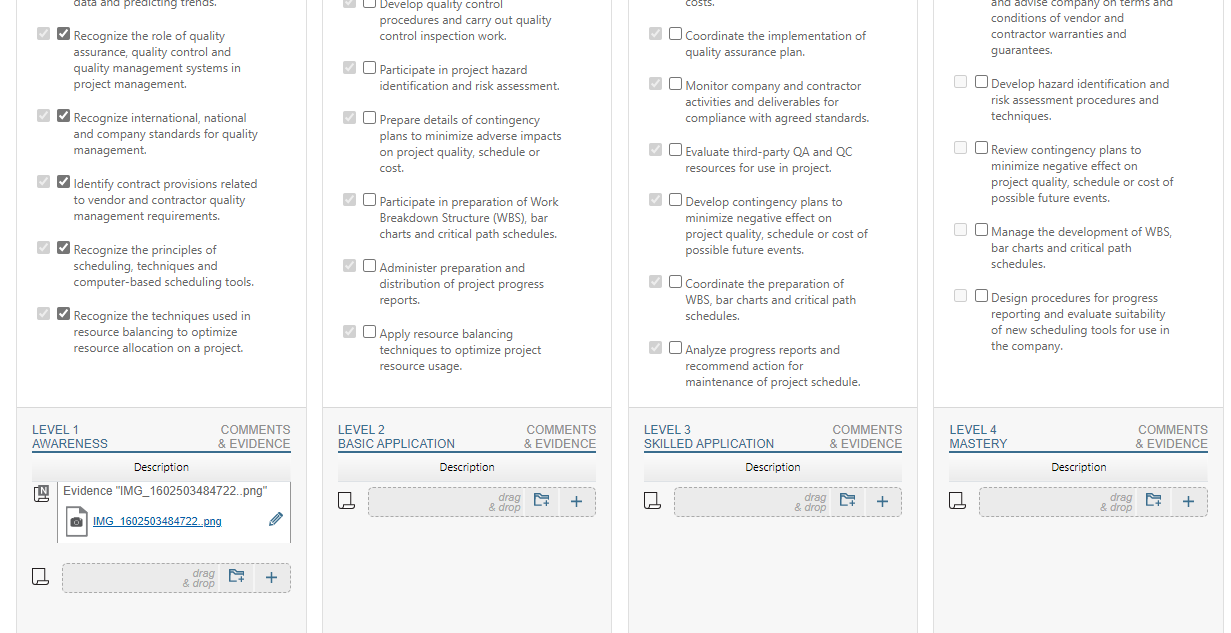 5
Auto-assess from assessor assessment
6
Auto-Assess from Assessor Assessment
Assessor can choose to Auto-Assess an assessment after reviewing an employee’s interim assessment results.
Key Features include:
Option available to Unrestricted and Restricted Assessors
Auto-Assess an individual employee’s competency role
Note: organizational guidelines should always be followed when selecting Auto-Assess

NOTE: 
Auto-assess will apply to the entire competency role, ignoring any CUs selected by the Assessor.
7
administrator updates
8
Assessment Campaign Email On-Demand
Launch an email on-demand from within an assessment campaign
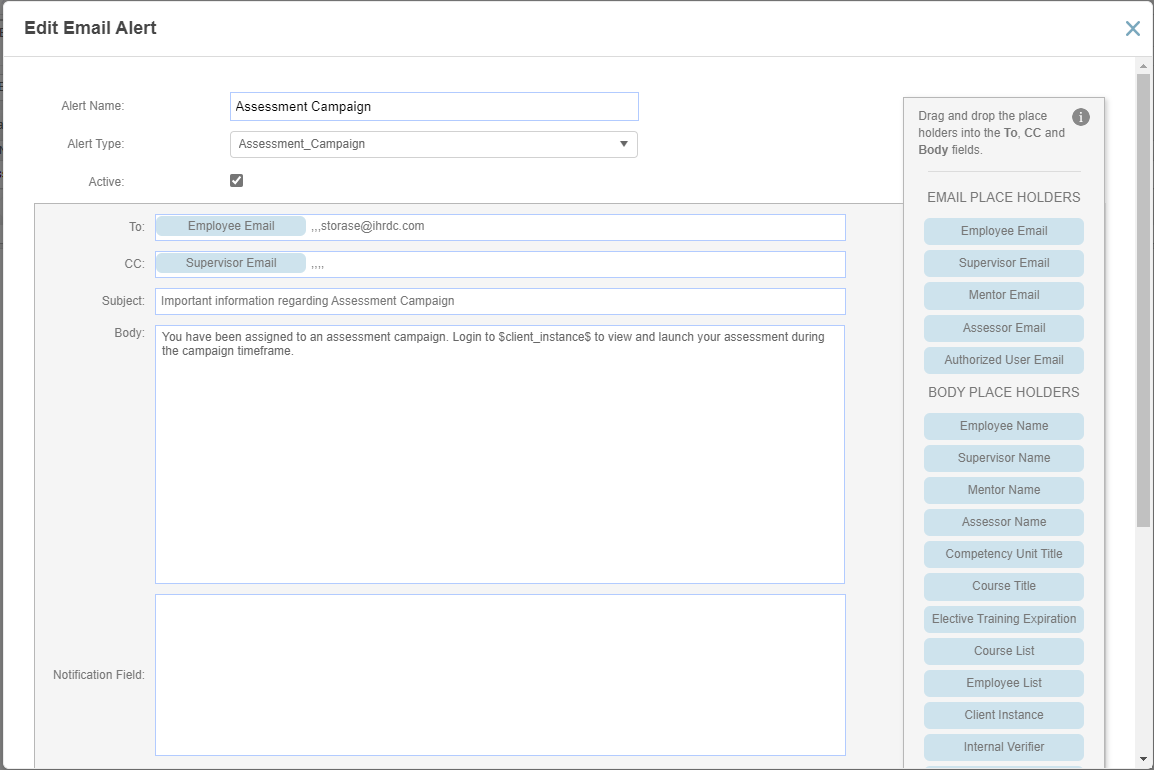 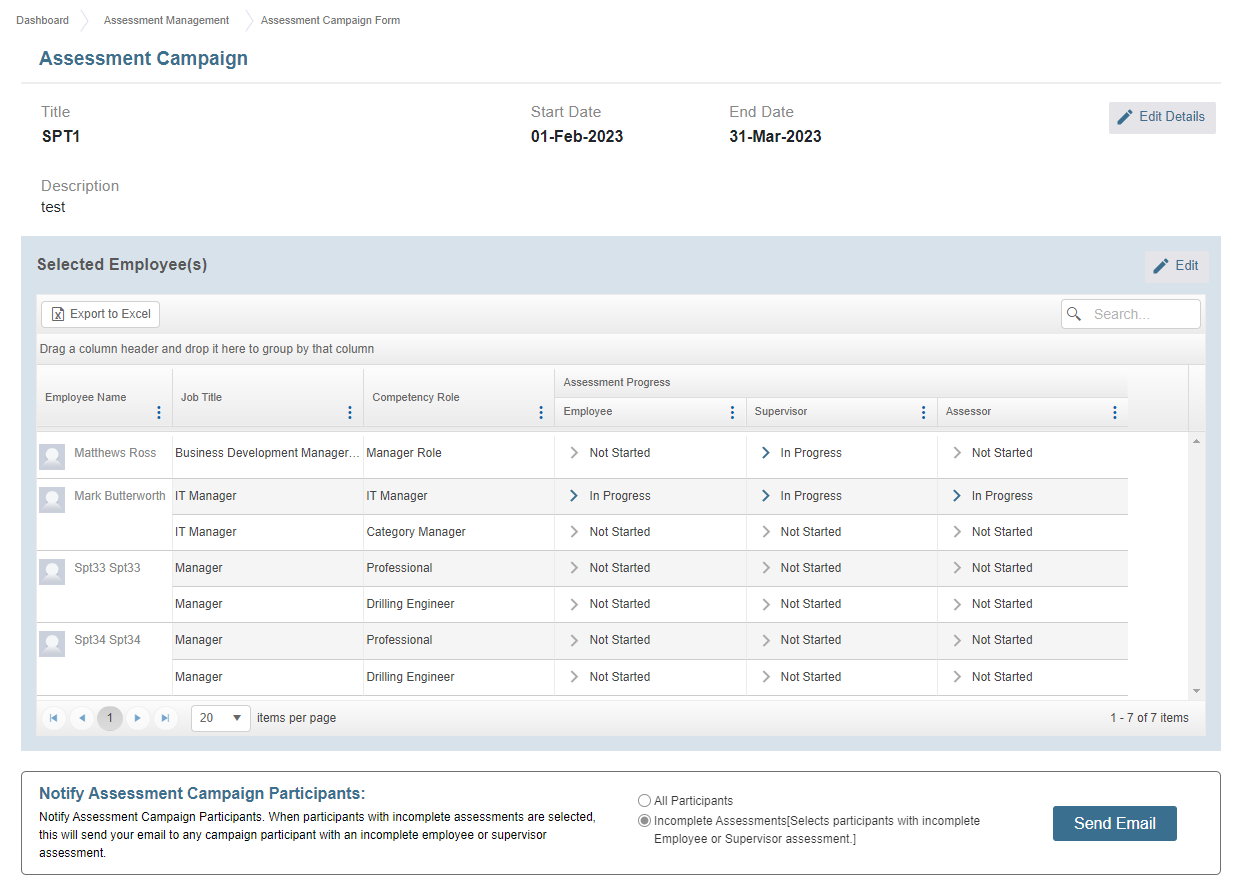 Key Features include:
Admin can edit email content within Email Alerts
Email can be launched on-demand
Send to all campaign participants or those with incomplete assessments
Supervisor Bulk Update
We added Supervisor to the options available in Create User Links to allow for multiple supervisor updates at one time.
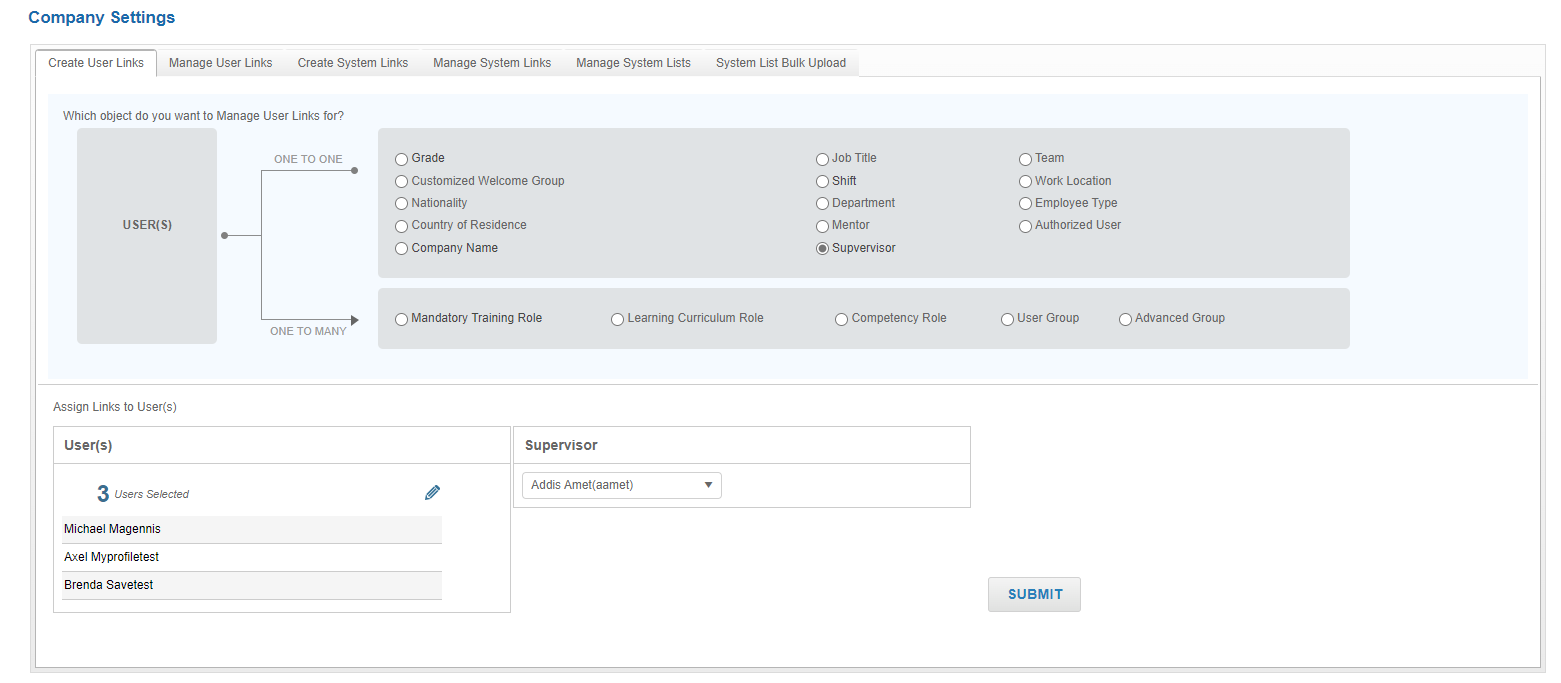 Key Features include:
Assign Multiple Users to Supervisor
10
Use Company Field to Assign Restricted Users
We added Company to the options available for linking Restricted Viewer and Restricted Administrator to access specific user populations.
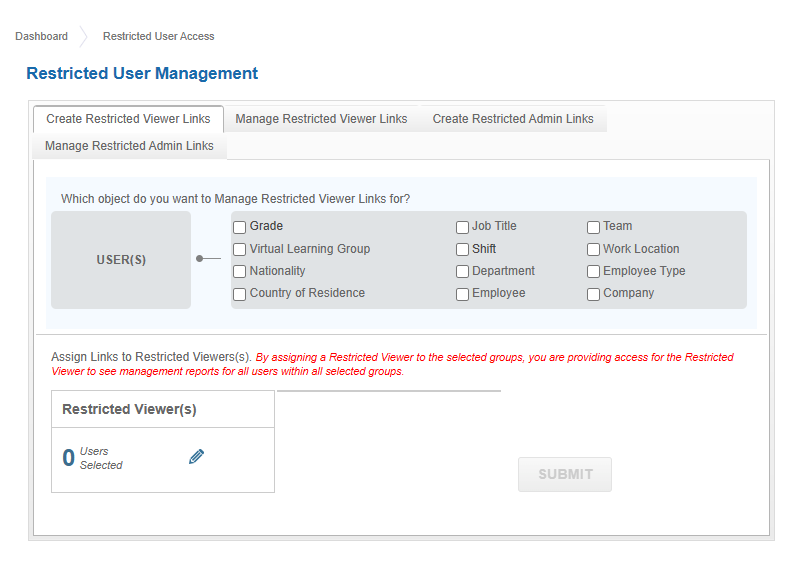 Key Features include:
Company field
Grid displays all Users
11
View of all training matchups
We are making the first step toward bringing Training Matchup functionality from 3x into 4x. We added a new page with view of all training matchups for all competency units (CUs)
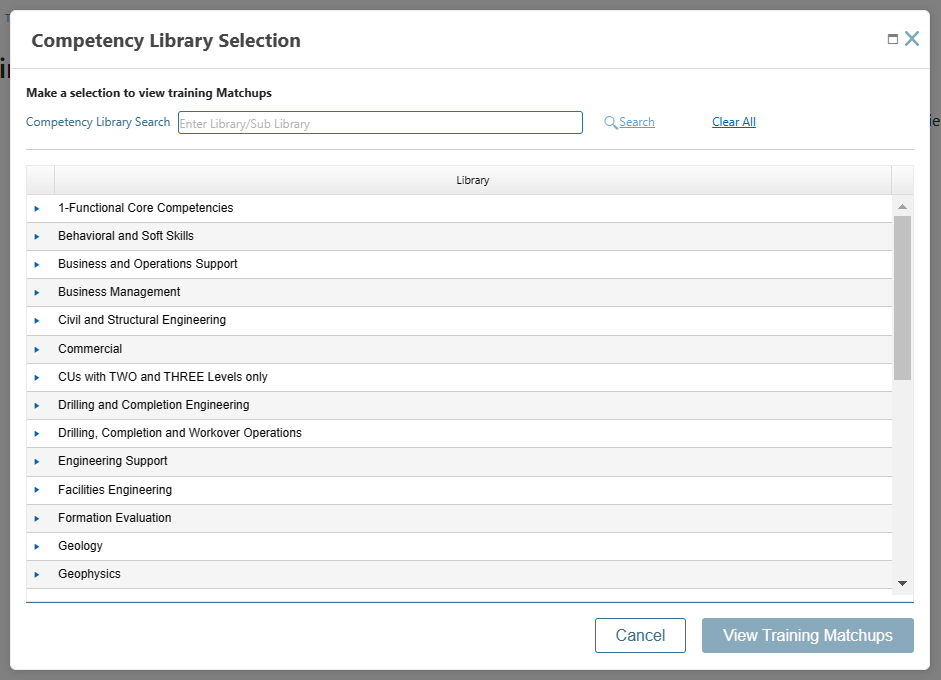 Key Features include:
Select one or more sublibrary to view
Grid displays all courses matched to competency units
Displays match level for each course
CU detail and course detail available at info icons
12
Manage Course Completions
We added a new option for Administrators to record course completions for one or more user at a time.
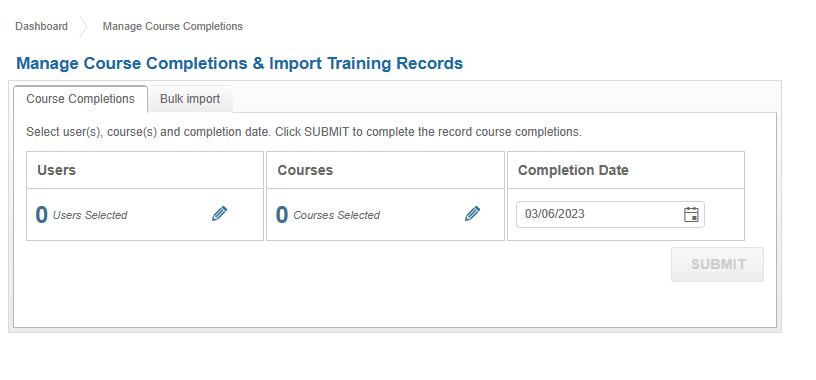 Key Features include:
Select User, Course and Completion Date
View completions in Training History report
13
Training Matchup
14
Training Matchup Enhancements
We are enhancing the view of Training Matchups and added capability to add new and edit existing matchups
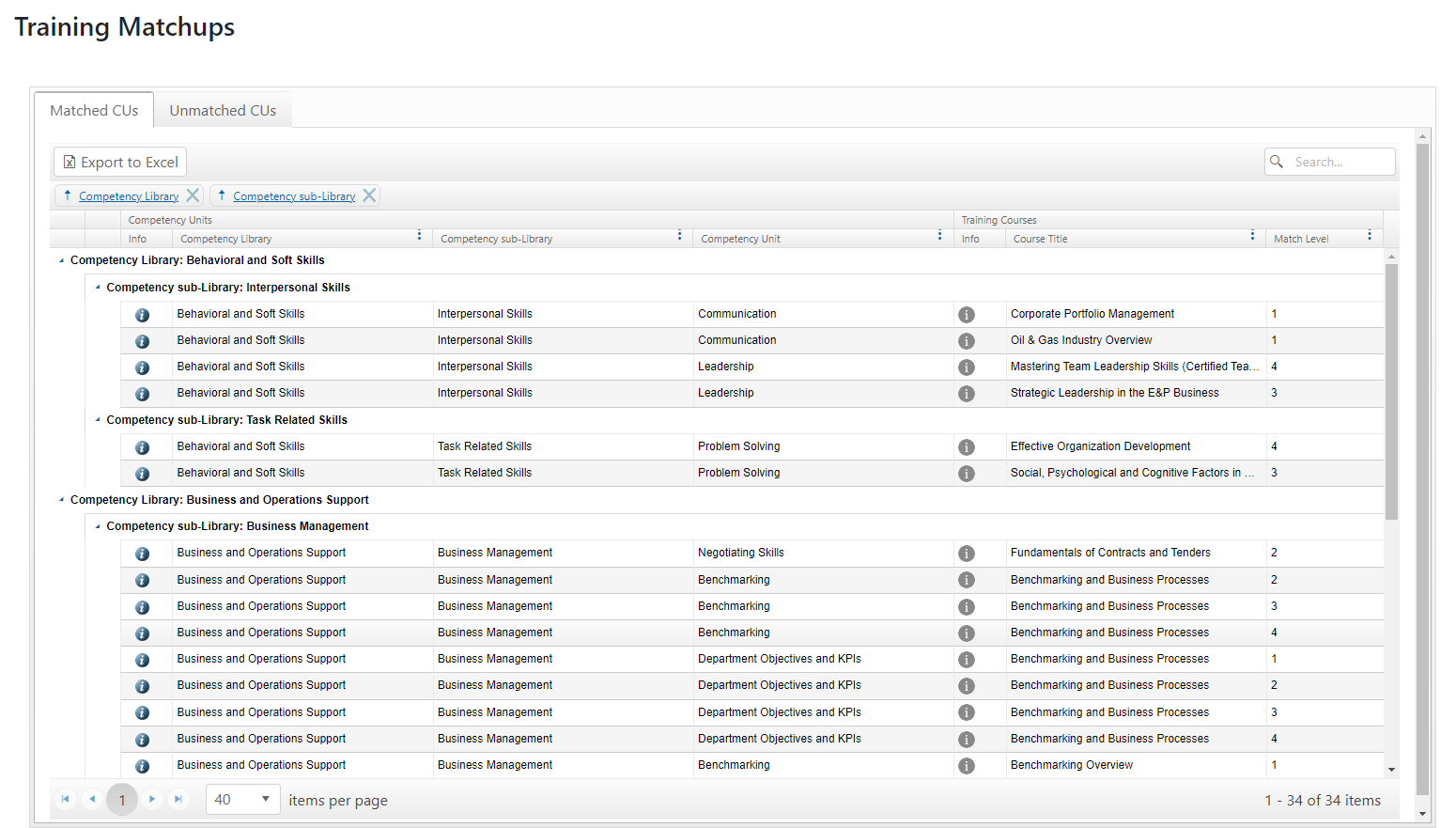 Key Features include:
Separate tab for unmatched competency units (CUs)
CU view includes matchups and required evidence
Add a new matchup from CU detail
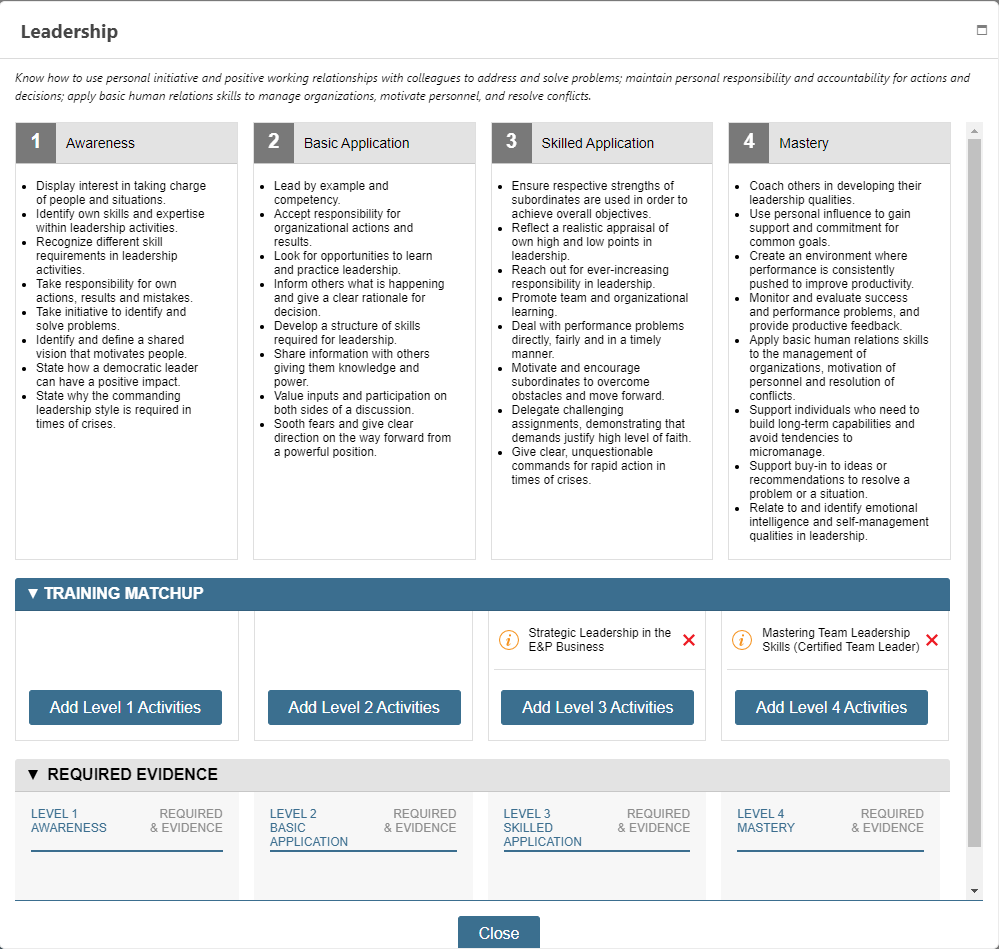 15
Learning resources categories update
Added Collapse/Expand to Learning Resources Categories page
When working with Learning Resources Categories and Subcategories, the Content Developer can expand all/collapse all categories.
Key Features Include:
Page opens with all categories collapsed
Added Expand All and Collapse All
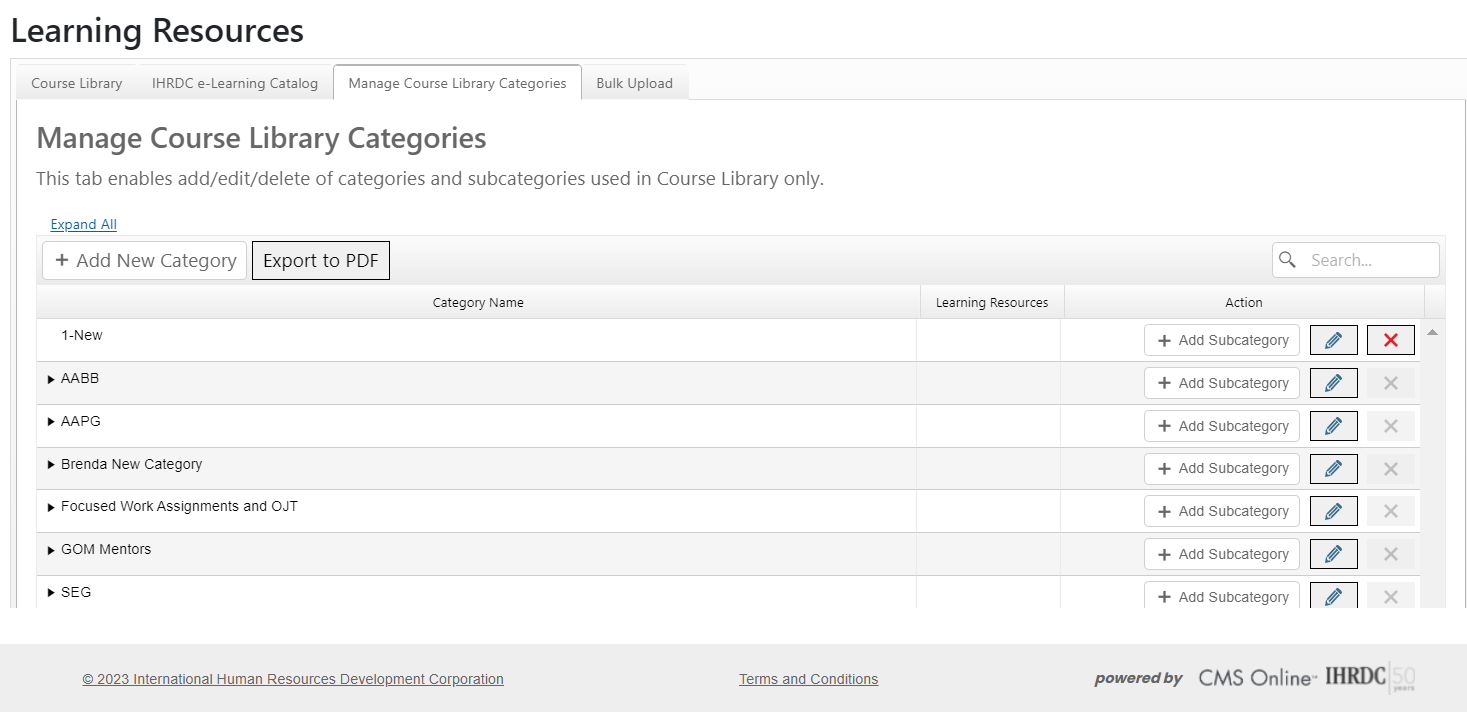 Refactor assessment progress report
Refactor Assessment Progress Report
As part of our ongoing effort to improve the speed and performance of our Management Reports, we refactored the Assessment Progress report
Key Features include:
Improved build time from average 2 minutes, 30 seconds to 50 seconds
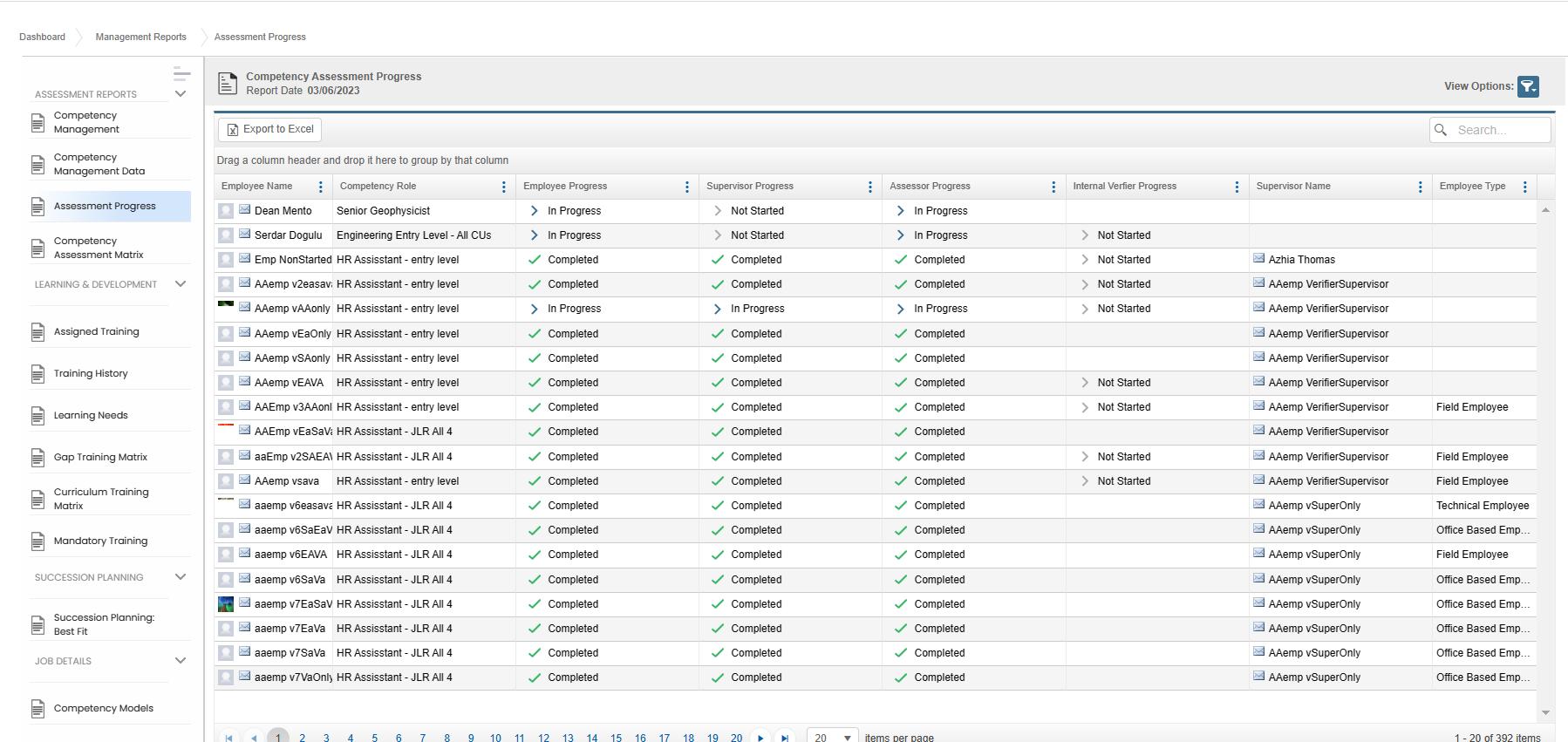 Enhancements and bug fixes
Enhancements and Bug Fixes
Important enhancements and bug fixes in this release include:
General:
Chrome and Safari load time optimized
Dashboard refactored for quick load
Mandatory Training not showing on dashboard
Reports:
My Reports: 
display structure optimized
Evidence report white space corrected
Management Reports:
Interface alignment fixed for many Management Reports
Multiple display issues on Management Reports
Learning:
Styles for non-editable fields in course detail for IHRDC e-Learning course modified
Course Completion submission acknowledgment
Competency and Development:
Vietnamese characters not displaying properly in Primary Supervisor field 
Submit button not displaying for EA and SA 
Assessment Campaign: 
Edit campaign takes too long to load sometimes doesn’t even load 
After Editing campaign info and saving user lands on Unlock assessment tab 
Reassess:
In reassess SA and AA, Next and Done functionality appears inconsistent 
Incorrect ticks carry over when reassigning after a reassess 
In reassess the AA previous ticks not loading 
After reassess unlock - Employees assessment detail showing older ticks - Issue fixed
Assessor Plan popup on Internal Verifier page is blank 
Assessor Management page - can't get to the bottom of the page
Enhancements and Bug Fixes cont’d
Administrator:
Inactive Competency Roles displayed in Job Title List 
Create Restricted Admin Links: when you uncheck selections they don't get removed from the page 
Editing Email Alert issue [Trigger] 
Assessor Assignment: when use Select All and then deselect some employees, they were assigned 
Move "Export to Excel button in criticality rating page to left so it's consistent with role builder page  
Manage Course Completions - Laptop screen: When large number of users selected, the SUBMIT button can't be reached 
Can't delete users/roles from assessment campaign 

Content Development:
Grouping on Competency Role Builder and Criticality Rating Assignment tabs 
In training matchup no way to unselect a selected CU, this may be an improvement more than a bug. Once a CU is selected can only add more CU to see training matchup for others.
Unable to save Learning Resources categories/subcategories 
Select competency Library button display issue on training matchup screen 
Criticality Rating export to Excel shows incorrect rating and is misaligned 

Configurations:
Configurations>General Settings Select eLS Products/Disciplines fonts are incorrect
Coming soon
Next Release – 4.29 Feature Updates
CMS Online version 4.29 will be released in June 2023.  New features will include:
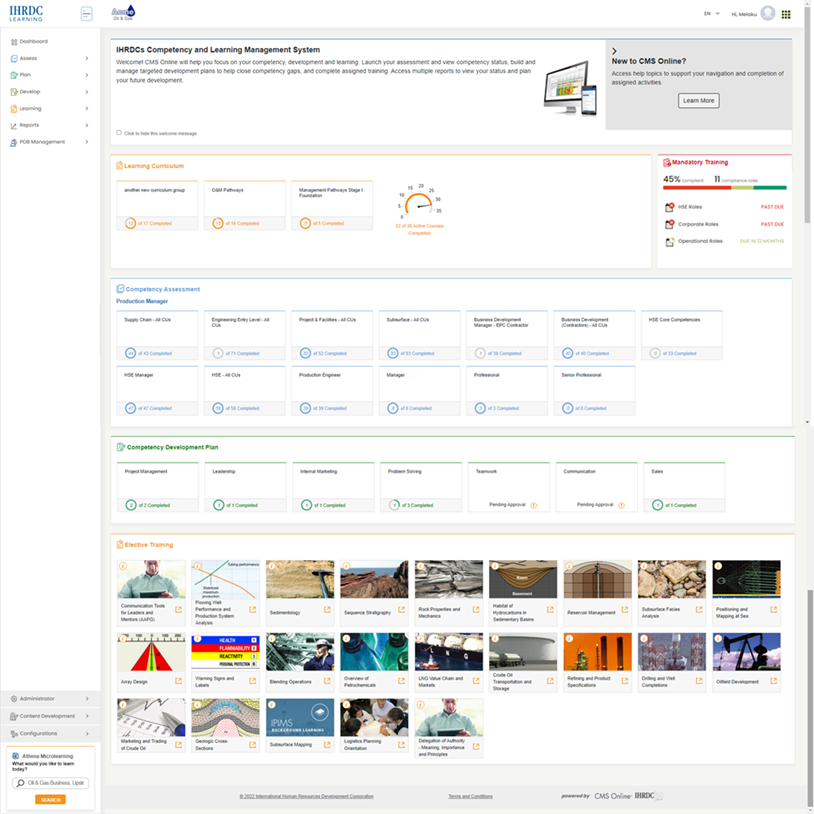 Version 4.28
CMS Online
Quarterly Release Notes

March 2023
© Copyright 2023 International Human Resources Development Corporation